Teacher Information. . . This booklet does not cover the core standards that will be tested in 2011-2012.
Grade 3 MATH:
Oregon Department of Education Standards for Practice or Progress Monitoring.
Geometry & Measurement
(two dimensional shapes and polygons)
This booklet will focus on ONLY the items in Bold Black [3.3.5 - 3.3.6]
Book #10
This booklet will focus on ONLY the items in 
Bold Black [3.3.5 -3.3.6] below table.
Teachers:  To assure that the above standards are understood, always remind, ask and show your students:

3.3.5  

Polygons can become transformed to make other polygons.

Know what decomposed, transformed and combined mean in terms of polygons.


3.3.6

Know what a 2-D shape is.

Create 2-D shapes.
The test samples and strand data for this booklet can be found on the Oregon State Departments of Education web site.  The use of this booklet was designed for the Hillsboro School District based on HSD Power Standards along with the ODE strand categories.  This booklet is paid for and furnished to teachers for instruction by the HSD.

The concept of this booklet was created by Rick & Susan Richmond
© Rick & Susan Richmond 2010  Revision: Original 03-2010

No part of this publication may be reproduced or transmitted in any form or by any means, electronic or mechanical, without written permission from Rick & Susan Richmond and the Oregon State Department of Education and the Hillsboro School District.
These problems are presented in an OAKS testing format.  
A passing grade is 80%
Page 11
Can you find the 2-D shape?
In which way are these two shapes alike?









Both seem to have at least one right angle.


Both have all sides of equal length.


Both have four vertices.


Both have three vertices.
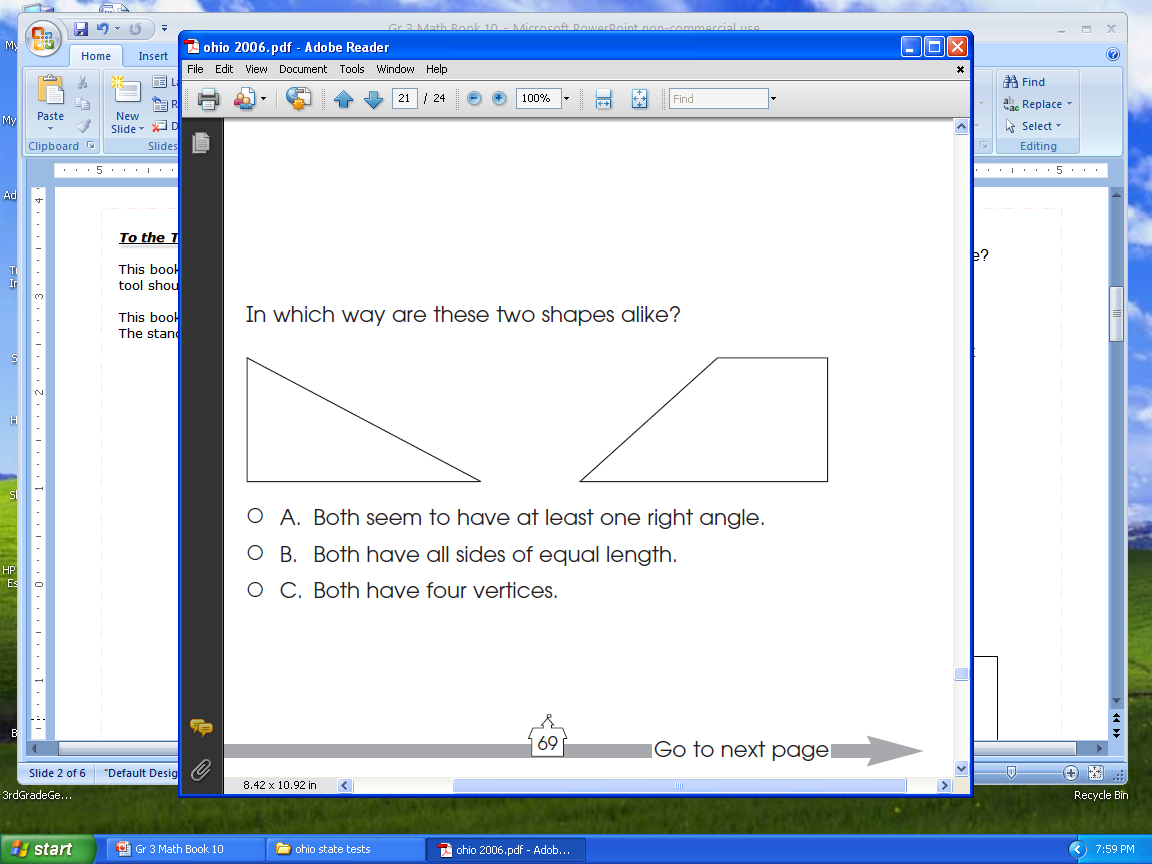 Do your work here:
Do your work here:
Rick & Susan Richmond
2004-2005 ODE Standard 3.3.6
Sample Practice Questions
Ohio State Dept. 2004-2005 ODE Standard 3.3.6
Page 10
Page 1
The six faces of a three-dimensional figure are show.
How many right angles are in this shape?








1

2

3

6
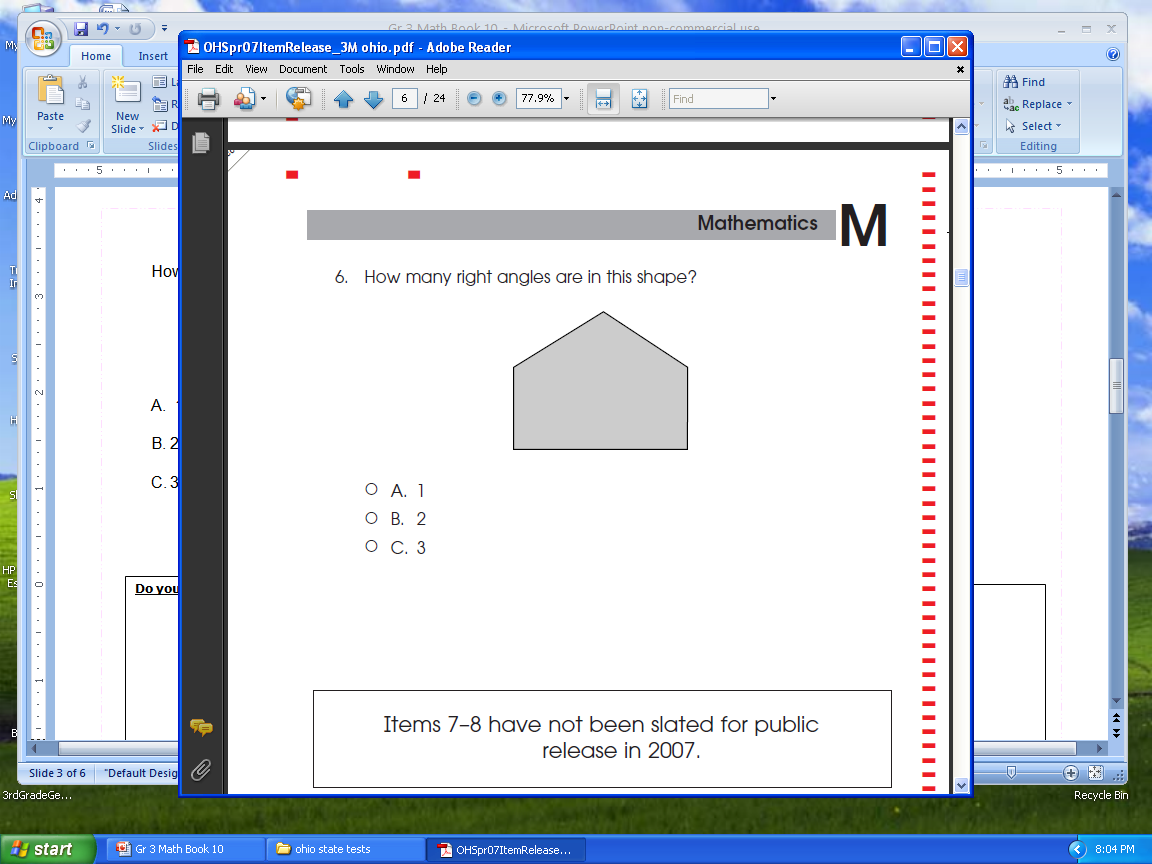 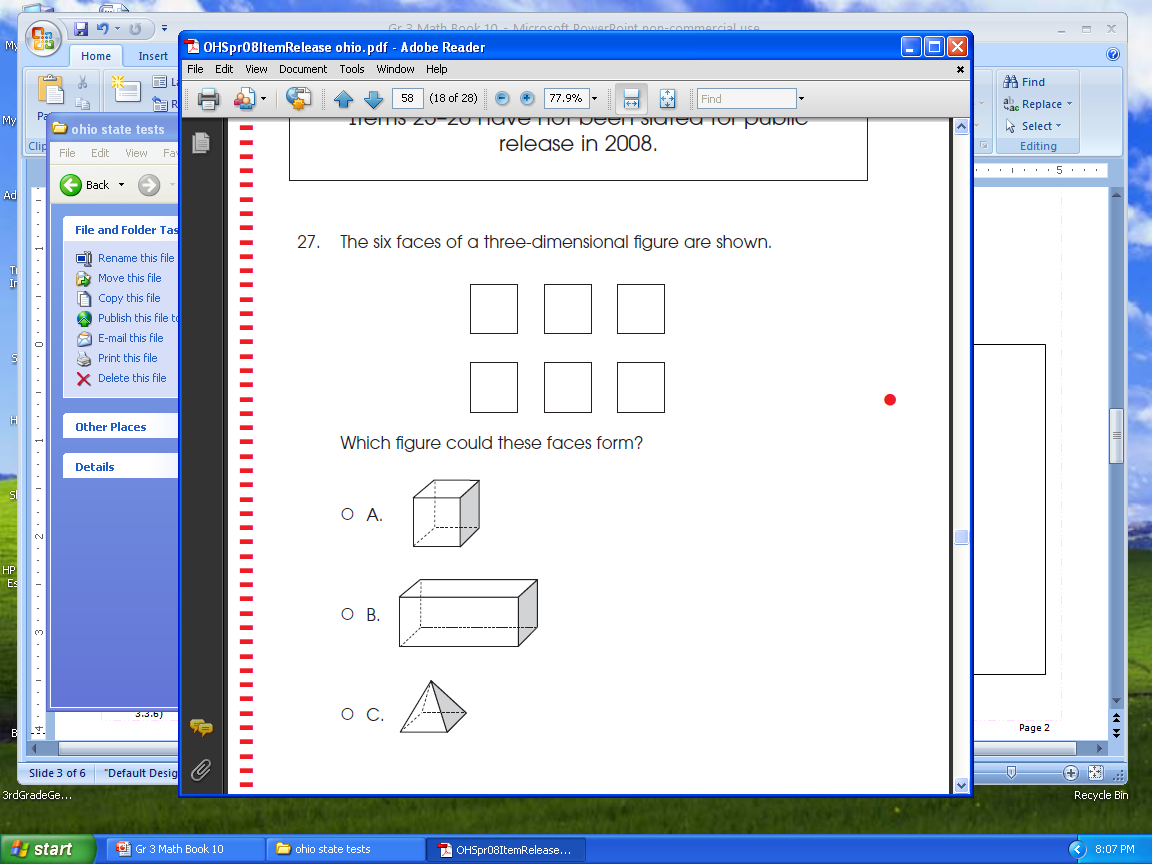 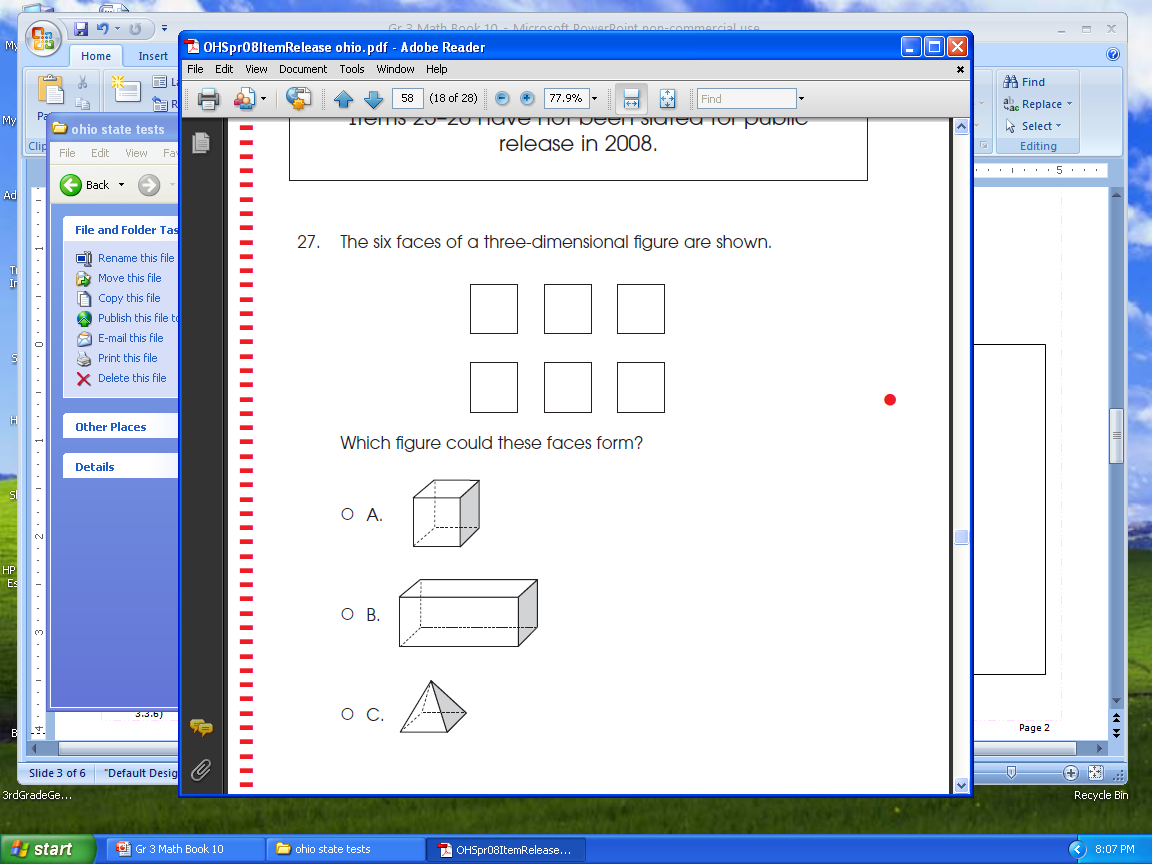 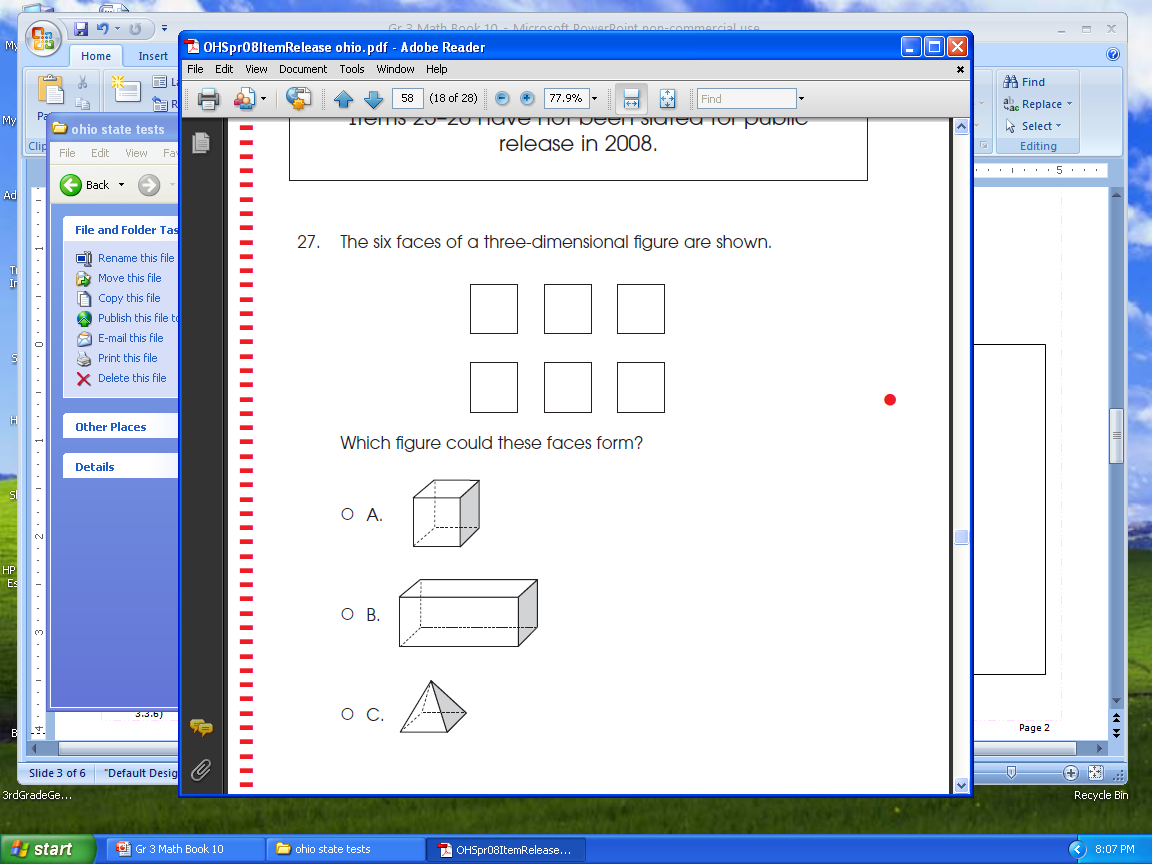 Do your work here:
Do your work here:
Sample Practice Questions 
Ohio State Dept. ODE Standard 3.3.6
Sample Practice Questions
Ohio State Dept. ODE Standard 3.3.6
Page 9
Page 2
This pattern goes from left to right.
A pyramid is shown below.









Which sentence describes this pyramid?


The pyramid has 4 faces and 4 edges.

The pyramid has 4 faces and 8 edges.

The pyramid has 5 faces and 8 edges.

The pyramid has 6 faces and 5 points.
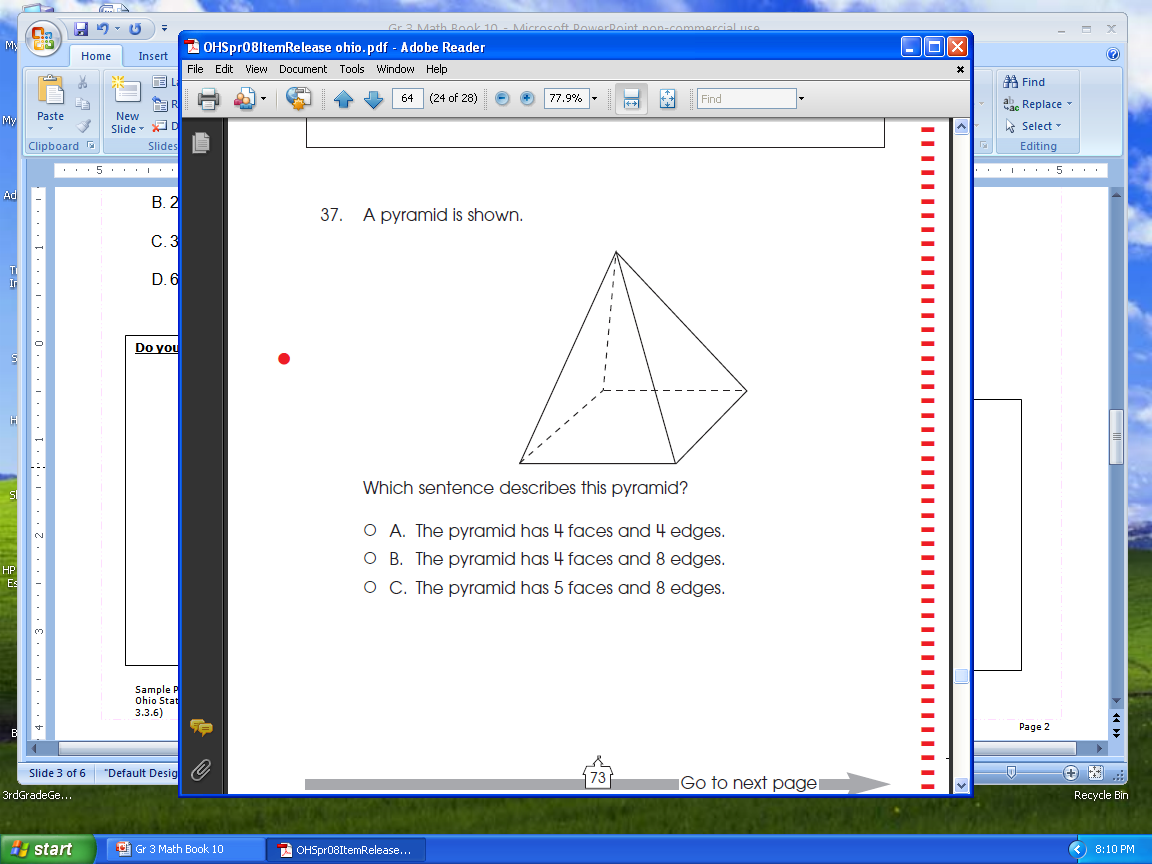 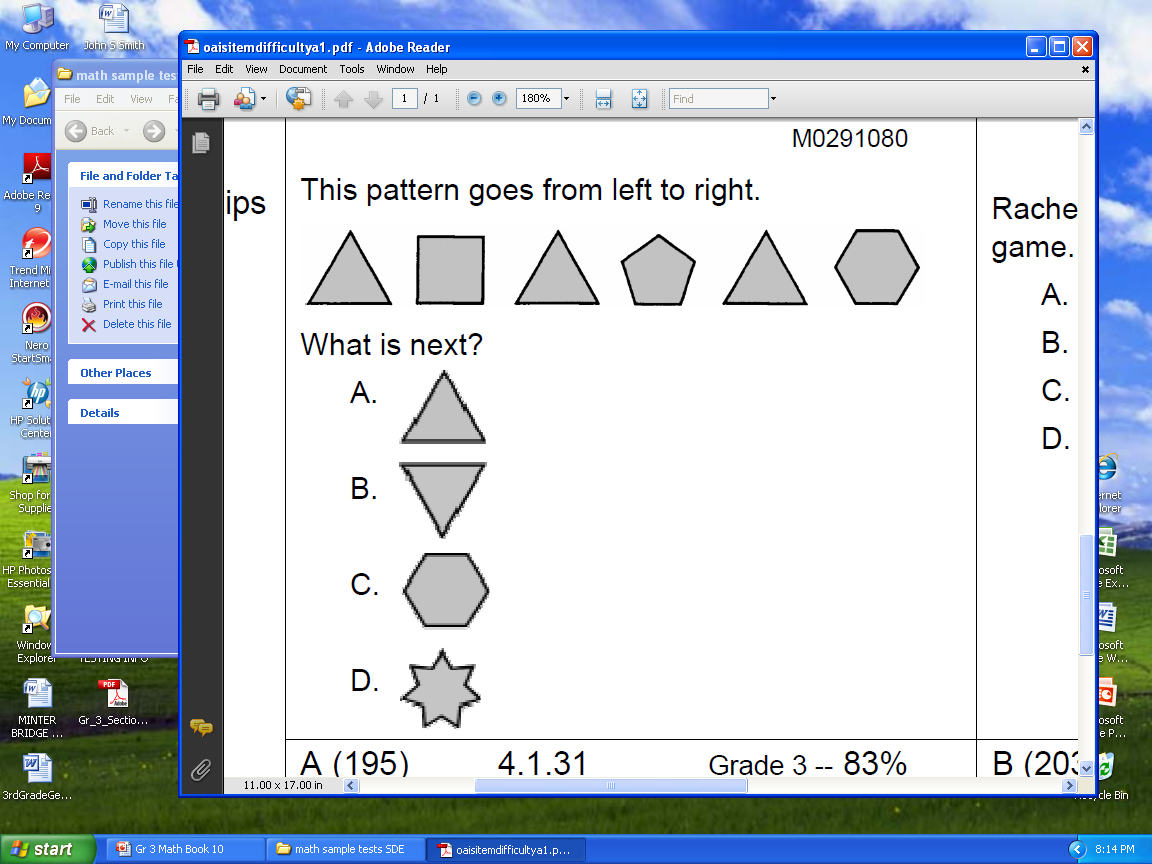 Do your work here:
Do your work here:
Sample Practice Tests 
Oregon 2000-2001 ODE Standard 3.3.5
Item Difficulty Examples 
Oregon ODE Standard 3.3.6
Page 3
Page 8
Which of the following choices is a translation?
Which of these pictures shows a cylinder?
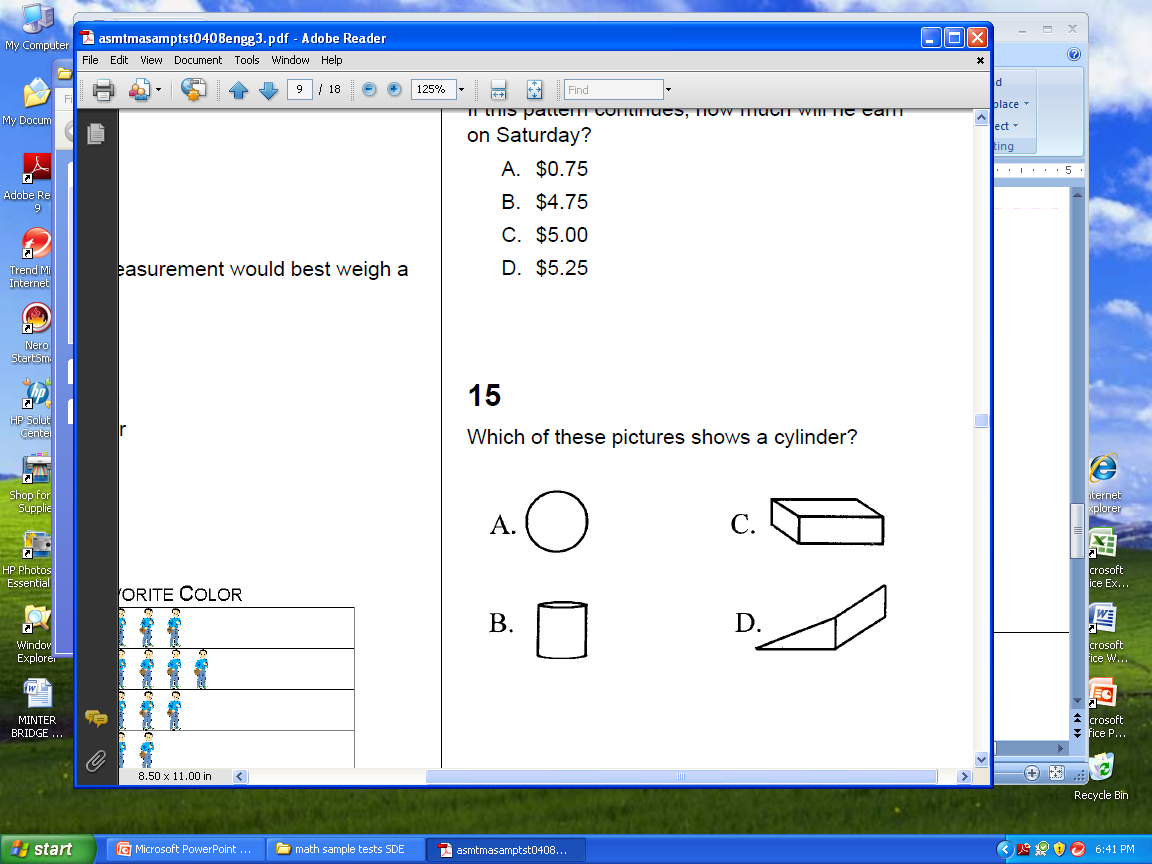 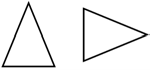 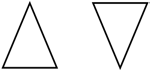 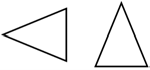 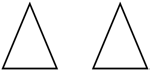 Do your work here:
Do your work here:
Sample Practice Tests 
Oregon 2004-2008  ODE Standard 3.3.6
Sample Practice Tests 
Oregon 2004-2008  ODE Standard 3.3.5
Page 7
Page 4
Which figure below has more than one line symmetry?
Which figure shows a line of symmetry?
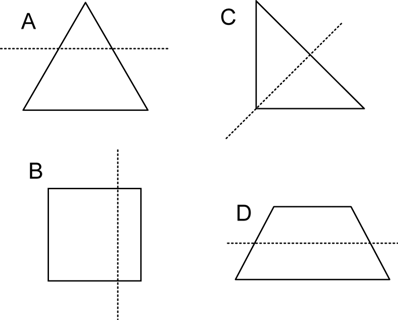 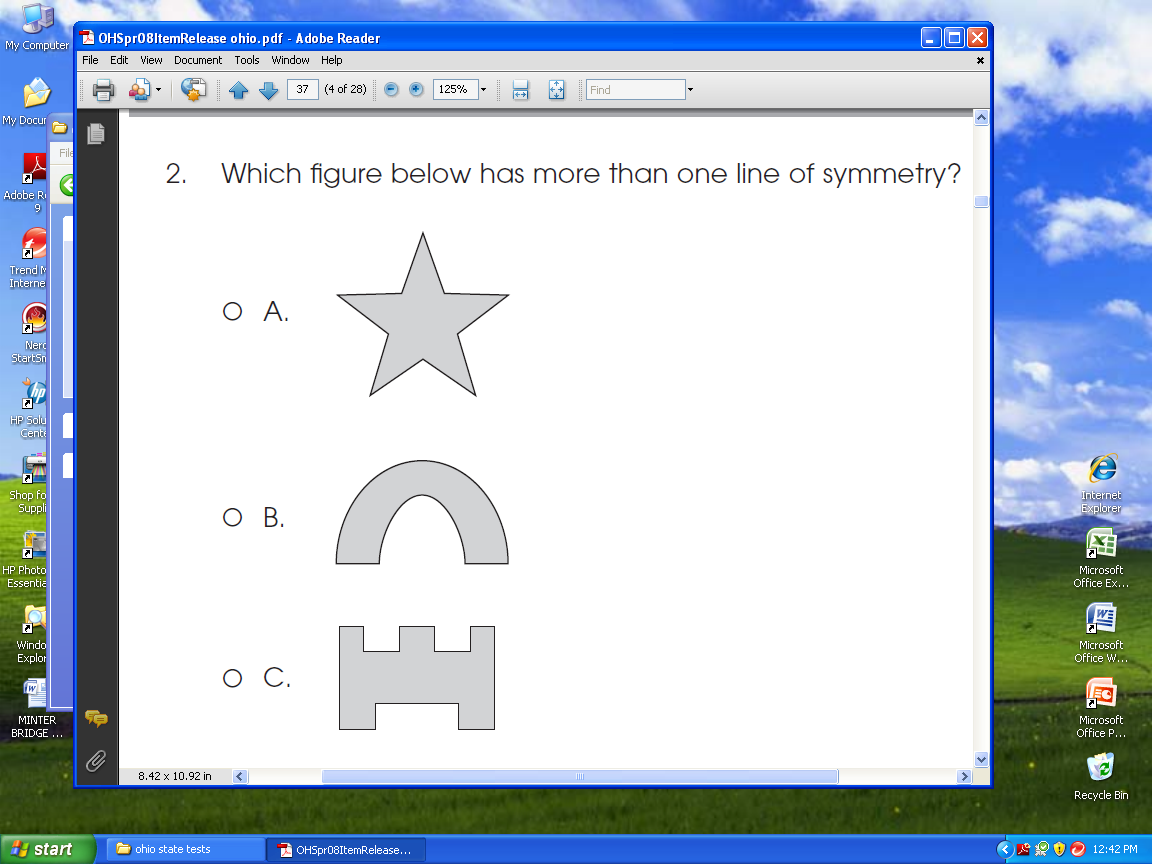 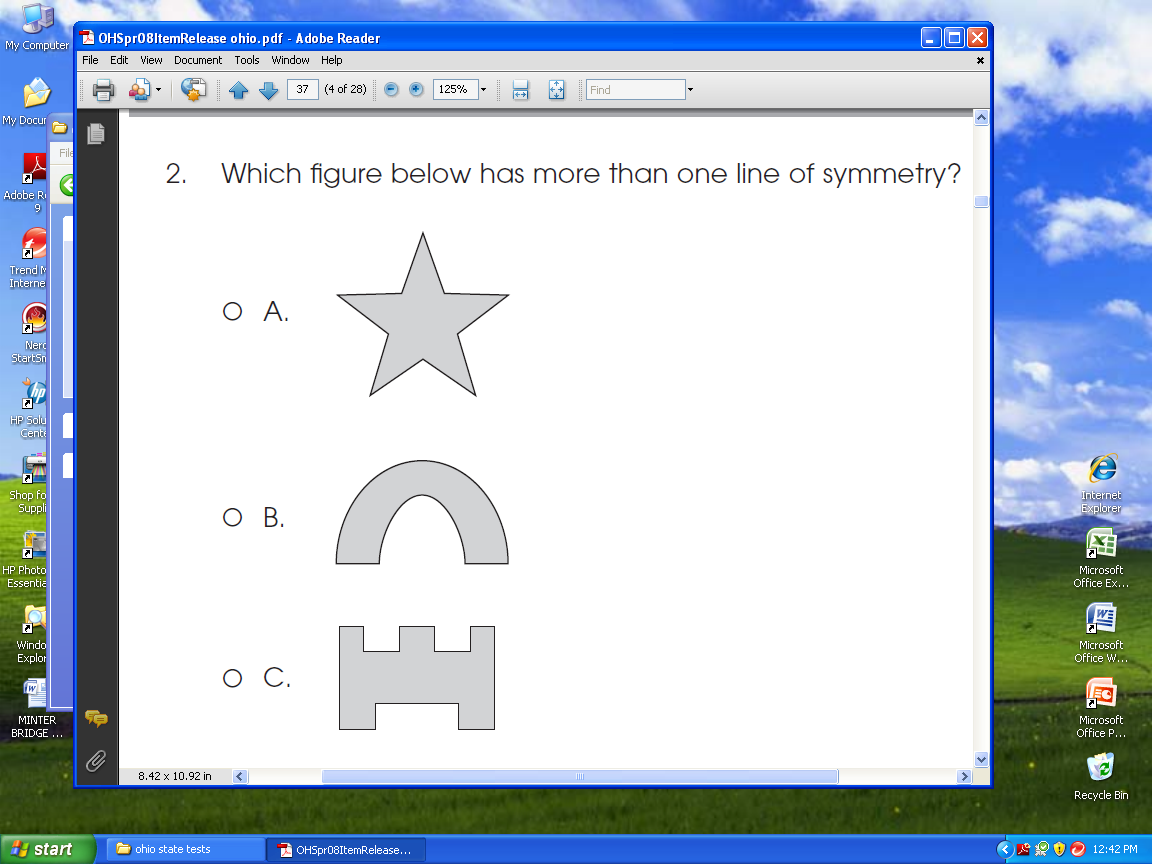 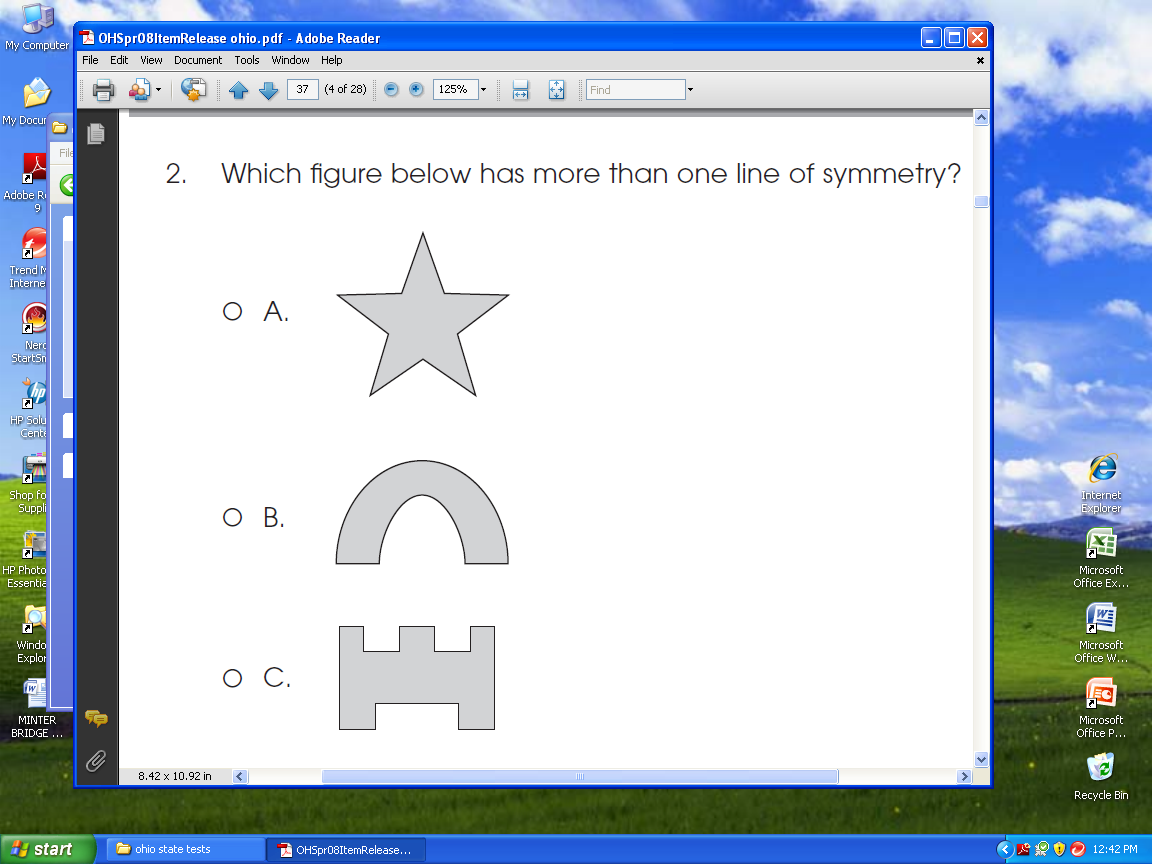 Do your work here:
Do your work here:
Sample Practice Tests 
Oregon 2008-2010  ODE Standard 3.3.6
Sample Practice Tests 
Ohio 2008 ODE Standard 3.3.6
Page 5
Page 6